The Role of Employment Status in the Relation between Health and Depression
Dikla Segel, Peter Bamberger
[Speaker Notes: Good afternoon. My name is Dikla and I’ll present a work I did with Peter Bamberger in the subject of the role of employment in the relation between health and depression. I’ll start with a very short introduction.]
Introduction
Later life depression and depressive symptoms are prevalent and of major concern for health systems. 
It causes emotional suffering, impairment in functioning, increases in utilization of health care services and reduces quality of life (Steffens et al., 2000). 
Depression is correlated with physical health (Beekman et al., 1997). 
The aging process is usually accompanied with a decline in health condition 

It is important to better understand the relations between health and depression 
This study offers that depression can be better understood accounting for objective health, subjective health and employment status
Introduction        Background        method        Results         Conclusions
[Speaker Notes: Later life depression and depressive symptoms are a prevalent phenomena and pose a major concern to health care systems and health care providers. 
Besides the obvious emotional suffering it causes, depression was found to cause impairment in functioning, reduction in activities increased use of health services, loneliness, and in general it harms to the quality of life.
 
Depression is repeatedly found to be correlated with physical health. 

As the aging process is usually accompanied with a decline in health and increase in the number of illnesses, it is extremely important to understand the relation between health and well-being.

In this study we offer depression at old age can be better understood accounting for objective, subjective health, and employment status.]
Background: Health and Psychological Well-being
Objective (Diagnosed) Health and Depression
The importance of declining health as a risk factor for depression is increased among the elderly (Beekman et al., 1997). 
Handicap, new physical illness, poor health and functioning problems are risk factors for depression at old age) Cole & Dendukuri, 2003; Prince et al., 1997(.
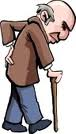 Introduction        Background        method        Results         Conclusions
[Speaker Notes: If we look only on the objective (or diagnosed) health depression link we see that the importance of declining health as a risk factor for depression is increased among the elderly. 
Some of the health problems that are repeatedly found to be correlated with depression are handicap, new physical illness, and most importantly – functioning problems.]
Background: Health and Psychological Well-being
Subjective (Perceived) Health and Depression
Perceived health is a strong predictor of well-being (beyond and above diagnosed health)(smith et al., 2001;2002) 
Diagnosed and perceived health are both predictors of mortality, independent of each other (e.g: Idler&Benyamini, 1997; Gilatai, 2011).
Perceived health may reflect both global assessment of health (above specific diagnosis) and psychological state.
Introduction        Background        method        Results         Conclusions
[Speaker Notes: Now, the subjective aspect of health – meaning the self perception of health condition is an even stronger predictor of depression and other indicators of well-being than diagnosed health. 
Interestingly, both objective and subjective health are predictors of mortality.
The importance of perceived health stems from that it may reflect global assessment of health (above what was officially diagnosed) and it also reflect a psychological state (perception of the self as sick and incapable).]
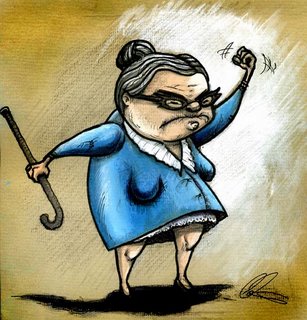 Objective and Subjective Health: A Mediation Model
Symbolic Interaction paradigm and Sensemaking Theory: Individuals structure reality in an understandable and meaningful way (Goffman, 1974; Weick, 1995). 
The structuring of reality is perceived as reality itself and induces reaction
The effect of reality on reaction is transmitted through the subjective perception of reality
Introduction        Background        method        Results         Conclusions
[Speaker Notes: What we suggest is that the link between objective health and depression is mediated by the perception of health. 
According to the symbolic interaction paradigm and the sensemaking theory, people are subjected to a constant stream of stimuli. In order to manage, we have to construct the information in an understandable meaningful way. 
Once we structured the reality in a certain way, the interpretation we created is perceived as reality itself and induces a response. 
So the effect of reality on reaction is transmitted through the subjective perception – the interpretation we created.]
Objective and Subjective Health: A Mediation Model
Diagnosed health receives a subjective meaning (how sick am I?)
The subjective interpretation is perceived as real and induces a psychological response
Hypothesis 1: Subjective perception of Health will mediate the relation between objective health and depression
Objective health
Subjective Health
Depression
Introduction        Background        method        Results         Conclusions
[Speaker Notes: If we apply it to health, we can say that diagnosed health receives a subjective meaning – evaluation of “how sick am I”? Once there is a subjective evaluation – it is perceived as reality and induces a psychological (and other) response. 
So our first hypothesis is that subjective perception of health will mediate the relation between objective health and well-being (measured as depression).]
The Role of Employment Status
Continuity theory (Atchley, 1989): Success in preserving former lifestyle patterns promotes well-being.
Employment allows keeping former social relations, daily routine and role identity thus expected to promote positive perception of health and positive psychological state
Role theory: employment provides role identity. Loss of roles at old age may cause distress (lower levels of perceived health and depression)
Employment may allow elderly to preserve positive health perception and reduce depression
Introduction        Background        method        Results         Conclusions
[Speaker Notes: The next question that we asked is how can employment status effect this relations. 

So according to continuity theory, older adults that manage to preserve former lifestyles and patterns are expected to have minimal changes in well-being. Employment allows keeping former social relations, some kind of daily routine and an “employee identity”. 
In that sense, continuity in employment provides stability that may protect from deterioration in well-being that can experienced both in subjective health and depression.   
Role Theory suggests similar predictions: According to role theory employment provides role identity, and loss of roles may harm our identity and cause stress and distress. In our case, these can be expressed in lower levels of perceived health and higher levels of depression.]
The Moderating Role of Employment
Hypothesis 2: Employment status will moderate the relation between objective and subjective health, such that being employed will weaken it
Hypothesis 3: Employment status will moderate the relation between subjective health and depression, such that being employed will weaken it
Employment status
Objective health
Subjective Health
Depression
Introduction        Background        method        Results         Conclusions
[Speaker Notes: So, based on these theories – we hypothesized that employment (vs. being fully retired) will moderate both the relation between objective and subjective health, and the relation between subjective health and depression, such that these relations will be weaker among the employed.]
Method
Subjects: 
the Israeli SHARE sample (Survey of Health, Ageing and Retirement in Europe)
1066 retired; 866 employed
Mean age: 70.4
Measurements: 
Objective health: number of diagnosed illnesses
Subjective health: a direct question
Depression: Euro-d depression scale
Data analysis: 
Linear regression; moderated mediation macro (Preacher, Rucker and Hayes, 2007)
Introduction        Background        method        Results         Conclusions
[Speaker Notes: We used the Israeli SHARE data base and used a 10 hundred and 66 retired and eight hundred and sixty six employed elderly. Mean age 70.
Objective health was measured by the number of diagnosed chronic illnesses. 
Subjective health was measured by a direct question – asking subject to estimate on a scale of 1 to 5 their health. 
Well-being was measured using the EURO-D depression scale. 

We used linear regression model and a moderated mediation macro to estimate our model .]
Results 1. The relation between diagnosed illnesses and depression is mediated by subjective health
Regression in steps (Baron and Kenny, 1986)
1. Depression regressed on diagnosed illnesses (R2=0.17)
0.41**
Depression
Diagnosed illnesses
Introduction        Background        method        Results         Conclusions
[Speaker Notes: Following Baron and Kenny’s steps, we first regressed depression on diagnosed illnesses and received a significant relation of b .41.]
Results 1. The relation between diagnosed illnesses and depression is mediated by subjective health
Regression in steps (Baron and Kenny, 1986)
2. Depression regressed on subjective health (R2=0.27)
-1.1**
Subjective health
Depression
Introduction        Background        method        Results         Conclusions
[Speaker Notes: In the next step we regressed depression on subjective health and received a coefficient of -1.1]
Results 1. The relation between diagnosed illnesses and depression is mediated by subjective health
Regression in steps (Baron and Kenny, 1986)
3. Depression regressed on diagnosed illnesses AND subjective health. The b coefficient decreases (0.41 to 0.19) (R2=0.28)
Subjective health
Depression
Diagnosed illnesses
0.19**
Introduction        Background        method        Results         Conclusions
[Speaker Notes: And in the third step we regressed depression on diagnosed health AND subjective health, and the coefficient of the objective health and depression path dropped from .41 to .19.]
Results 1. The relation between diagnosed illnesses and depression is mediated by subjective health
Indirect effect: b=0.28. 
60% of the effect of objective health on depression is explained by the mediation of subjective health. 
CI for mediation computed by bootstrap :   (0.24  0.32)
-.96**
Subjective health
-.29**
Depression
Diagnosed illnesses
0.19**
Introduction        Background        method        Results         Conclusions
[Speaker Notes: The indirect effect is 0.28, meaning that 60% of the effect of objective health on depression is explained by the mediation. 
The mediation itself is significant (based on the confidence interval computed with bootstraping).]
The Moderating Role of Employment
Employment status
-0.19**
0.49**
Subjective health
Diagnosed illnesses
Depression
Introduction        Background        method        Results         Conclusions
[Speaker Notes: Finally, we found that as expected, employment status moderates both pathes.]
The Relation Between Diagnosed  Illnesses and Subjective Health For the Employed and the Retired
Low illnesses                   mean illnesses               high illnesses
Introduction        Background        method        Results         Conclusions
[Speaker Notes: We see that that as number of illnesses increases, the subjective health decreases. For all levels of objective health (illnesses), employees report better subjective health. The difference between the employed and the retired increase as the number illnesses grows. Meaning – when there are several diagnosed illnesses the effect of employment becomes more important.]
The Relation Between Subjective Health and Depression For the Employed and the Retired
Introduction        Background        method        Results         Conclusions
[Speaker Notes: Here we see that as subjective health gets better, depression decreases. Again, being employed protects against the adverse effect of low subjective health. The protective role of employment becomes insignificant when subjective health is high, but it is very prominent when subjective health is low.]
Discussion and Conclusions
Limitations: it may be that depression and negative perception of health decreases workforce participation at old age
Employment provides the elderly necessary resources (routine, social interactions, identity, sense of productivity etc.) that attenuate the negative effects of ill health:
Promotes better perception of health even when objective health is not optimal.
Prevents the adverse effect of negative perceived health on depression.
The contribution of employment is especially important when one suffers from high number of diagnosed illnesses and low levels of subjective health.
Practical Implications:  
Development of employment opportunities for the elderly. 
Productive activity at old age
Introduction        Background        method        Results         Conclusions
[Speaker Notes: I‘ll start the discussion with a warning: this is a cross sectional study, and it may be that depression and negative perception of health reduces workforce participation. 
It seems that employment provides the elderly some necessary resources (such as routine, social interaction, a sense of productivity and identity), and these attenuate the negative effects of ill health by both promoting better perception of health, even when objective health is not optimal, and by preventing the adverse effect of negative perception of health on depression. 
The protective role of employment is especially important when one suffers from several illnesses and low levels of subjective health. 
We believe that our results emphasize the importance of employment at old age and the potential contribution of developing employment opportunities for the elderly.]
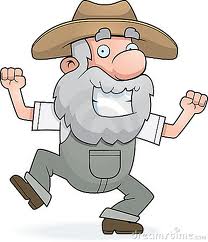 Thank You!